Lesson-1: 22.1 Theoretical Probability.
Name:_______________________

Period:____
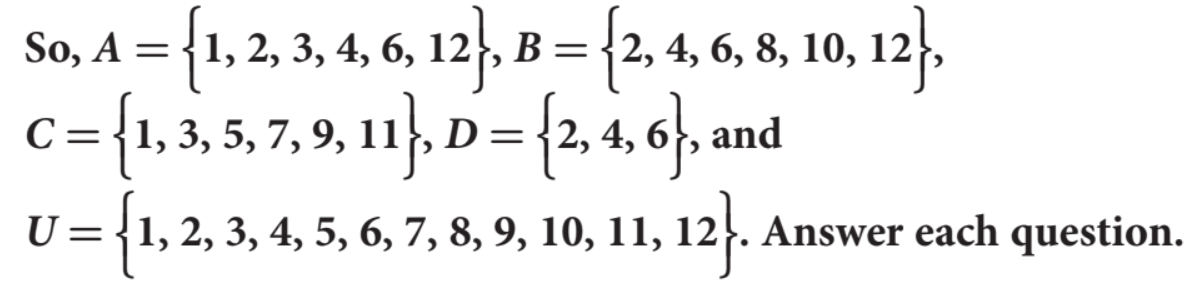 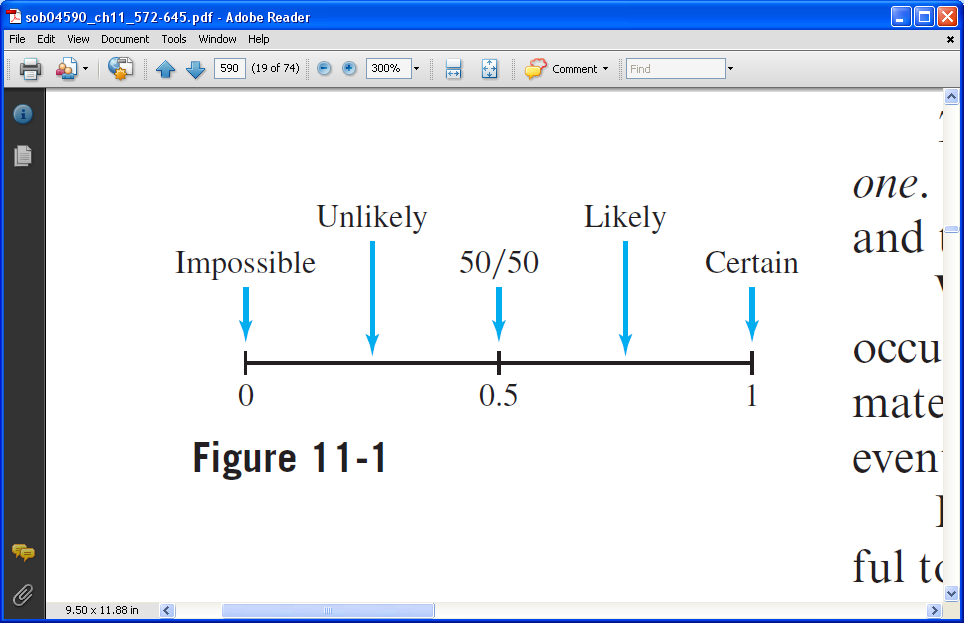 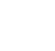 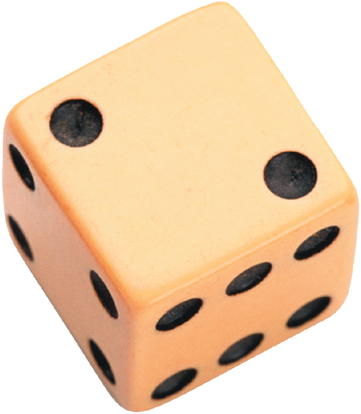 Experiment        Sample Space
Toss coin              {head, tail}
Roll a die           {1, 2, 3, 4, 5, 6}
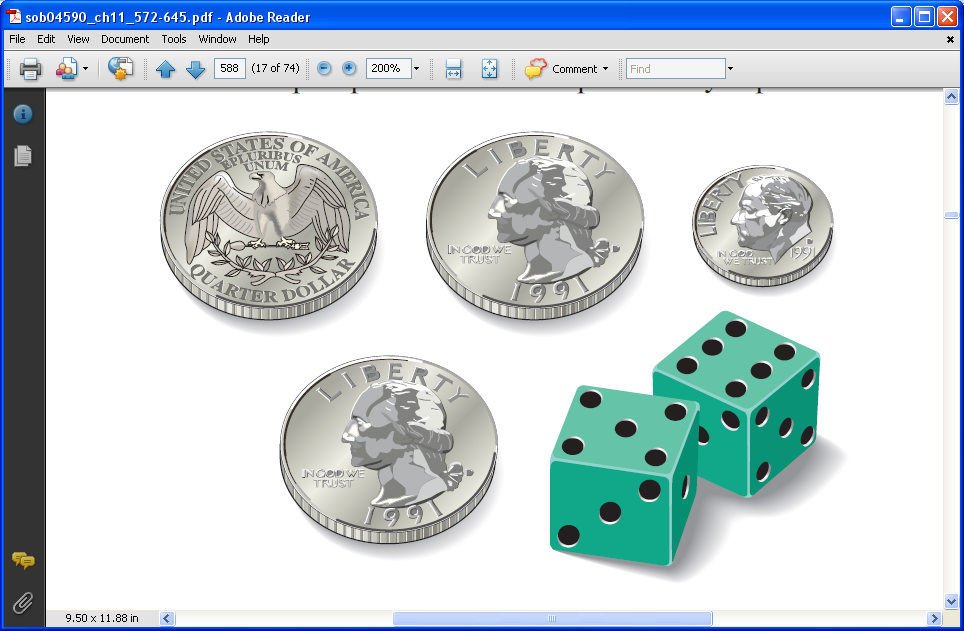 ACTIVATE PRIOR KNOWLEDGE
“Possible outcomes 
or Events”
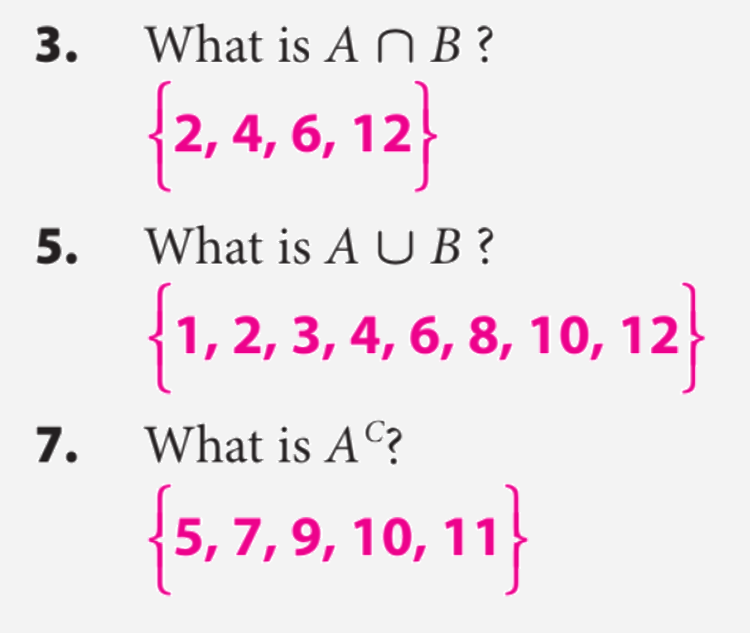 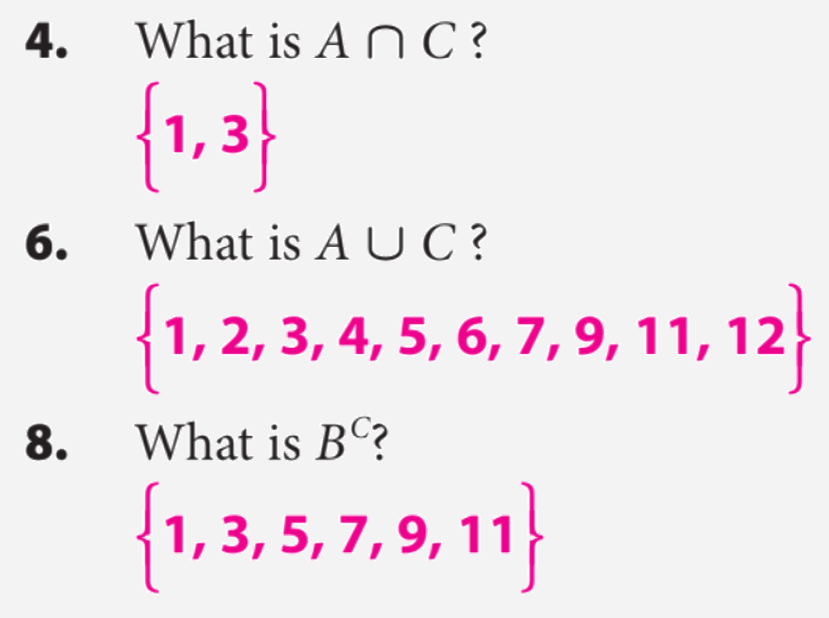 “probability”
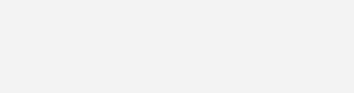 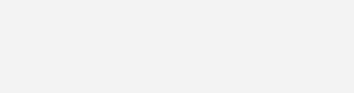 When all the outcomes of a probability experiment are equally likely, the theoretical probability of an event A in the sample space S is given by
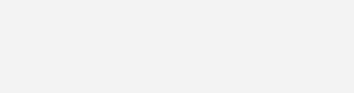 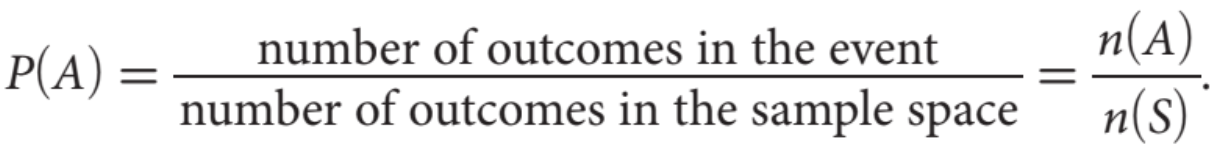 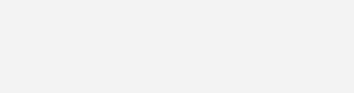 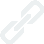 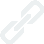 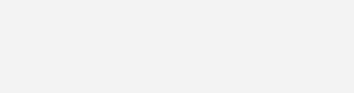 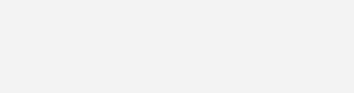 A ______________________ is an activity involving chance. Each repetition of the experiment is called a ________ and each possible result of the experiment is termed an __________. A set of outcomes is known as an __________, and the set of all possible outcomes is called the _____________.
CONCEPT DEVELOPMENT
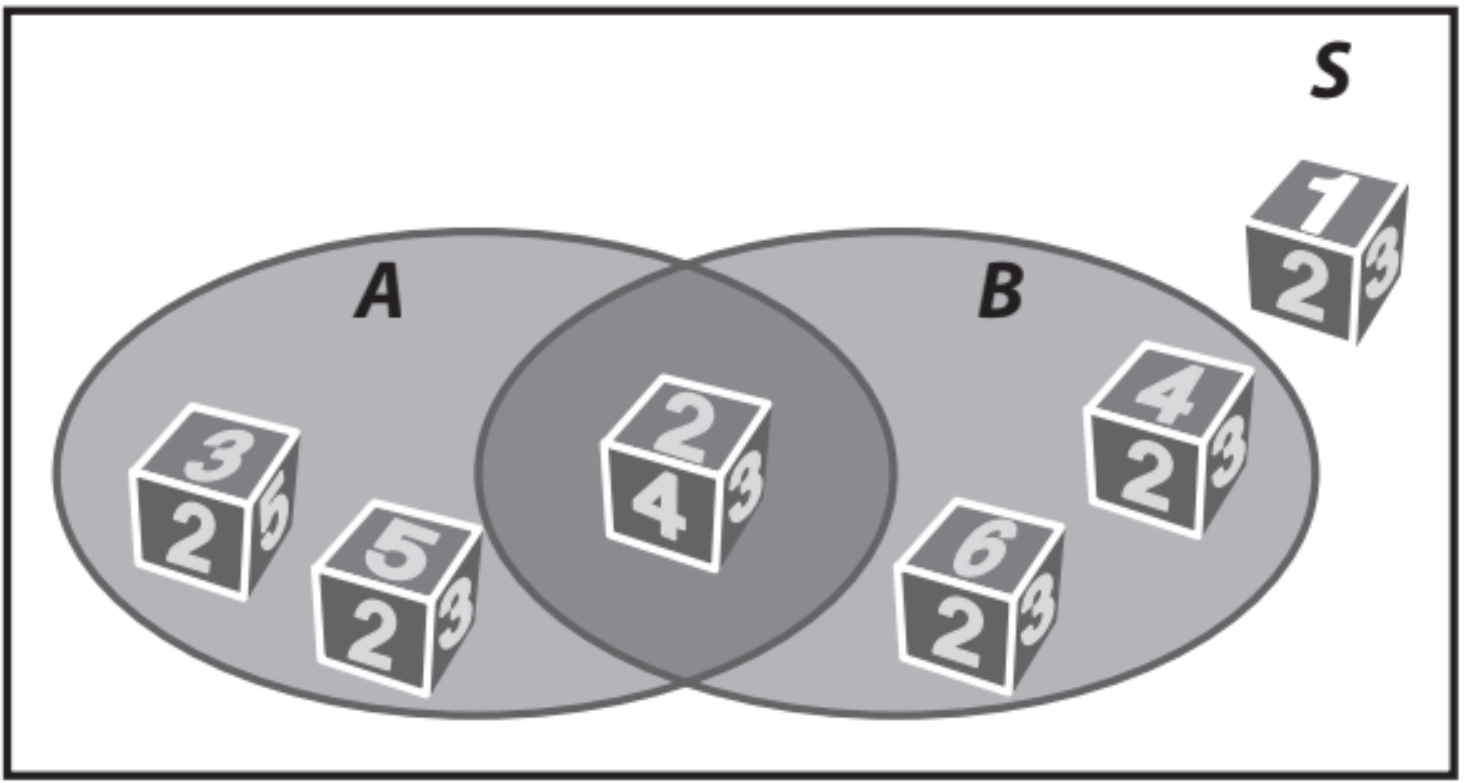 Probability of getting an element in space _____.
Probability of getting an element in space _________.
Probability of getting an element in space __________.
Probability of getting an element ________ in space A .
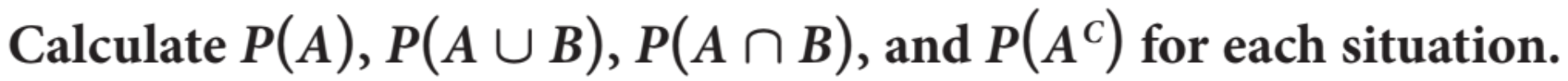 You roll a number cube. 
Event A is rolling a prime number. 
Event B is rolling an even number.
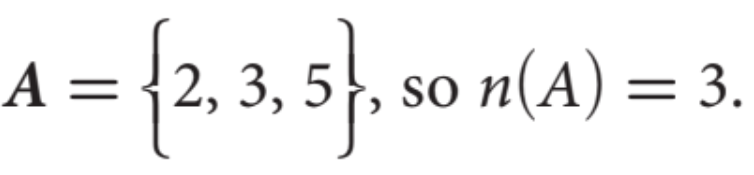 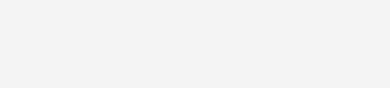 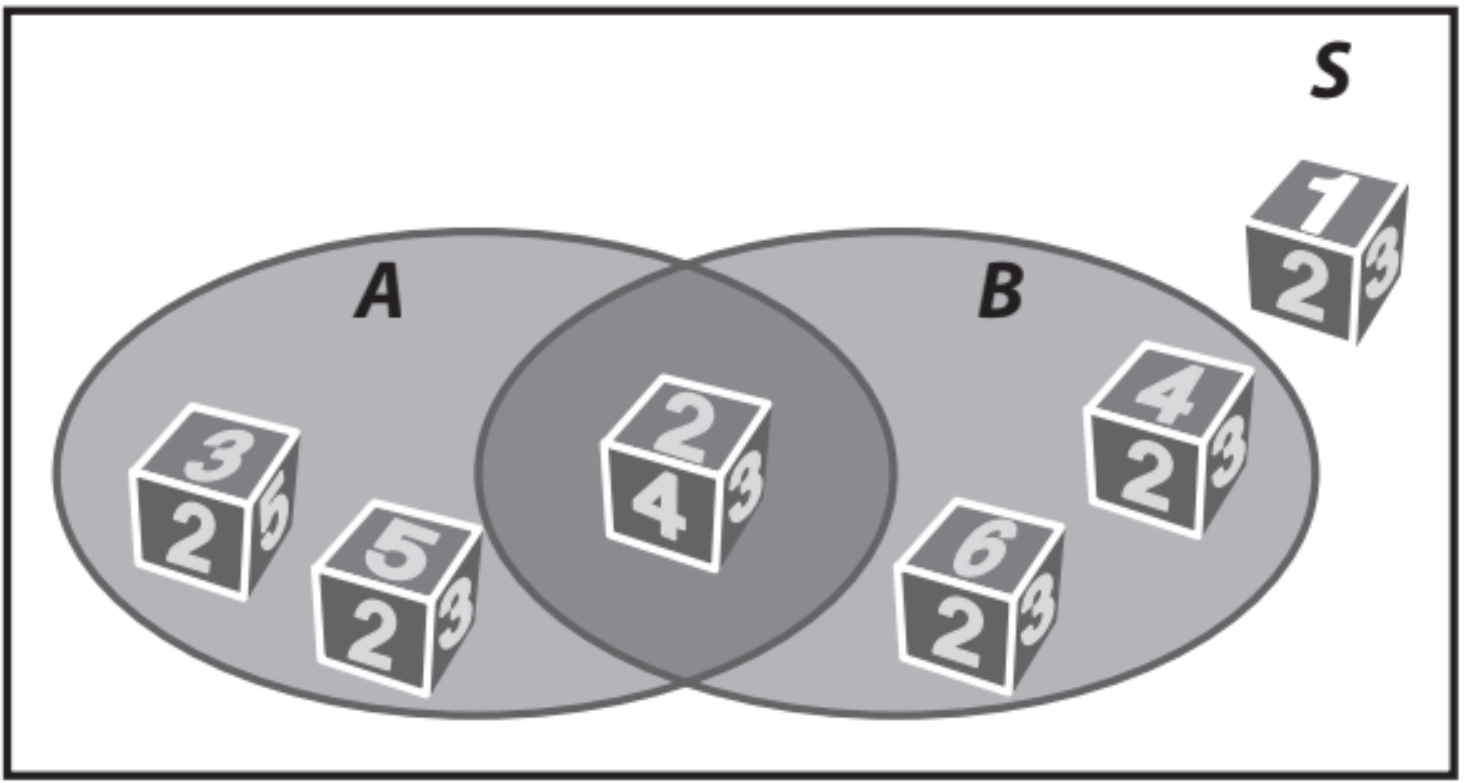 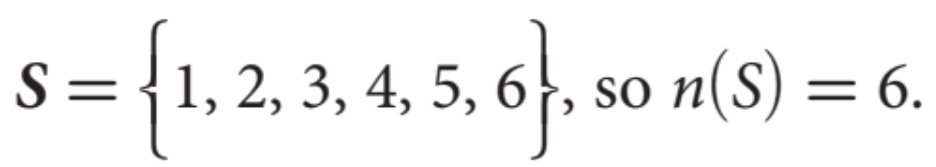 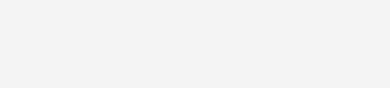 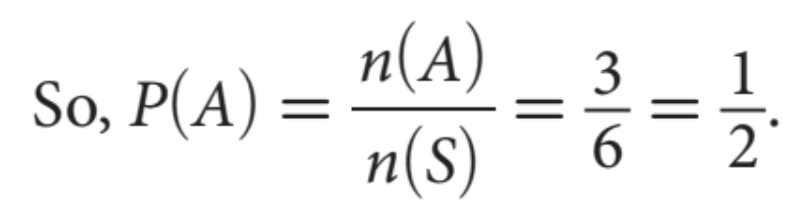 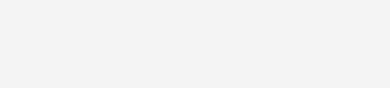 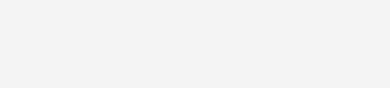 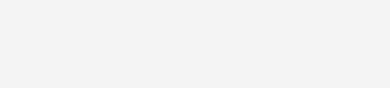 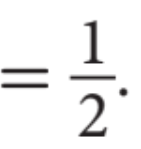 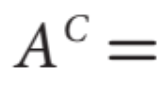 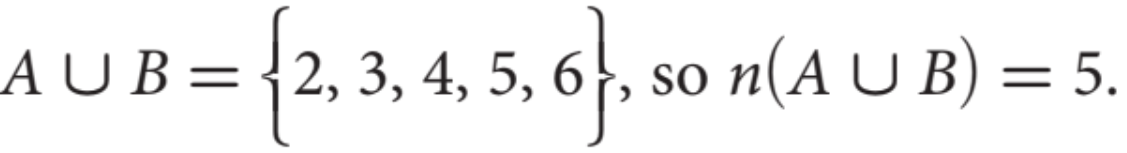 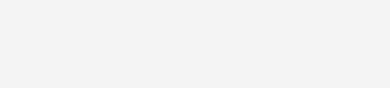 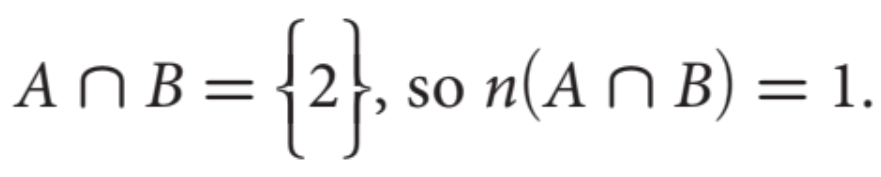 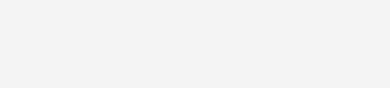 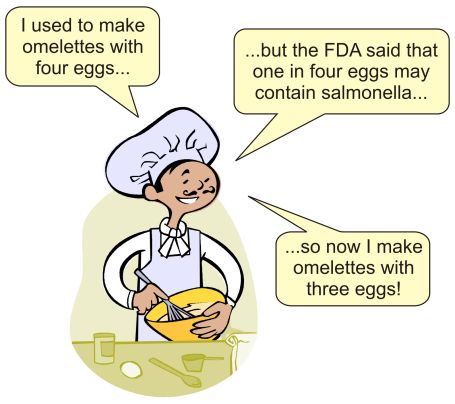 HW Practice
You have a set of 10 cards numbered 1 to 10. You choose a card at random. 
Event A is choosing a number less than 7. 
Event B is choosing an odd number. Calculate the probability:
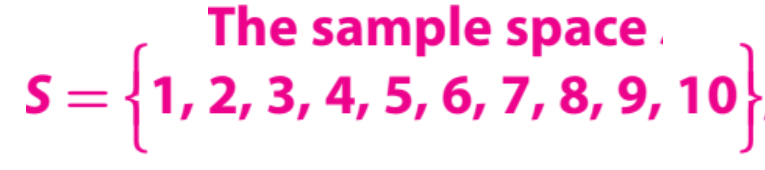 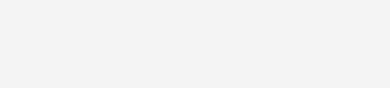 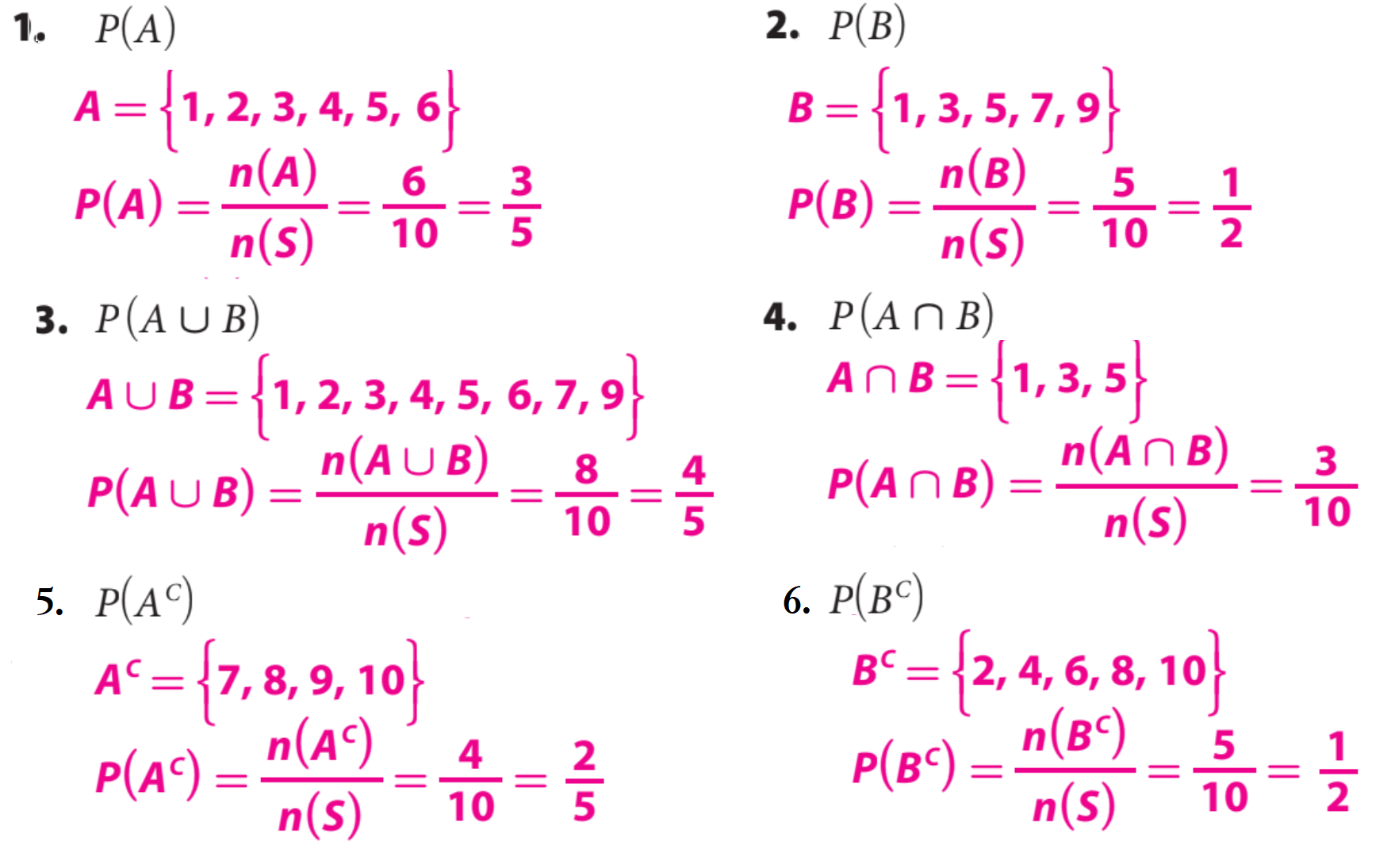 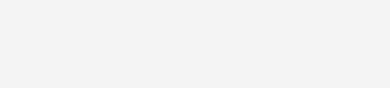 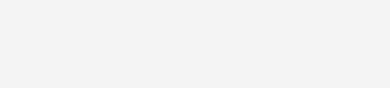 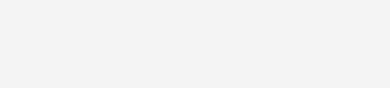 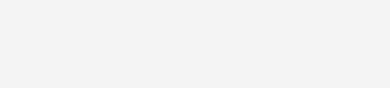 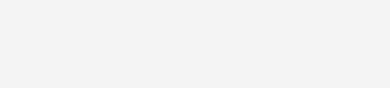 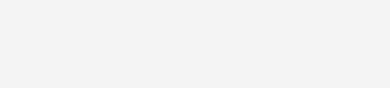 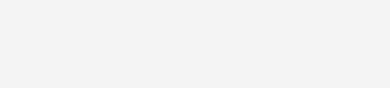 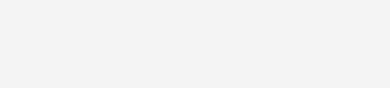 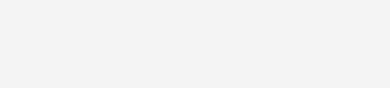 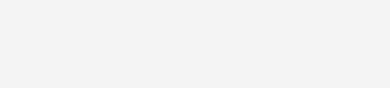 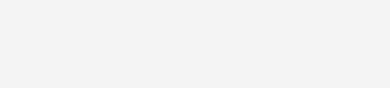 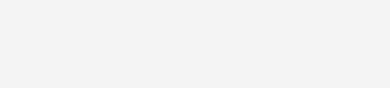 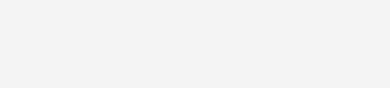 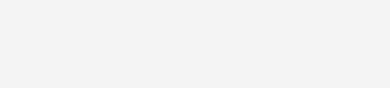 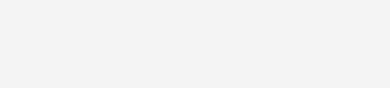 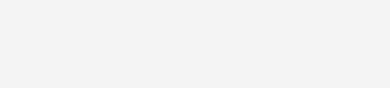 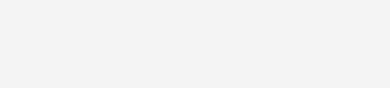 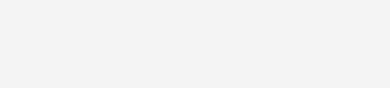 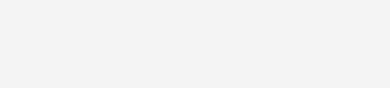 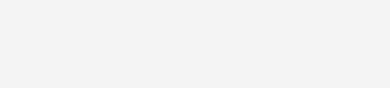 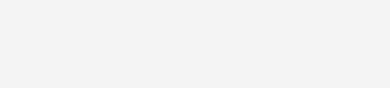 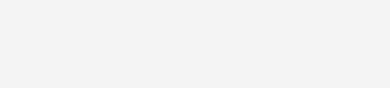 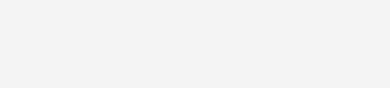 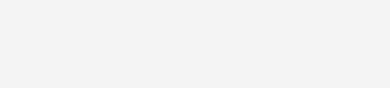 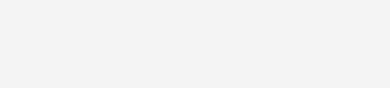 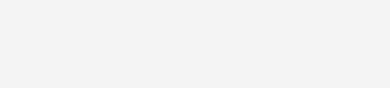 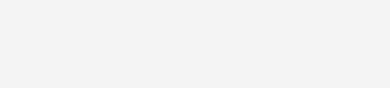 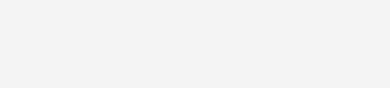 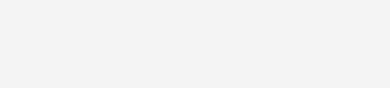 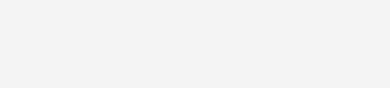 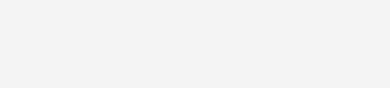 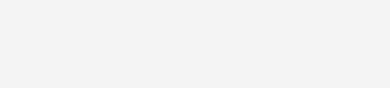 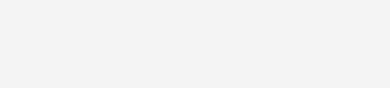 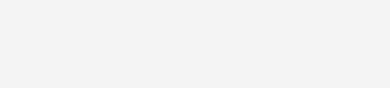 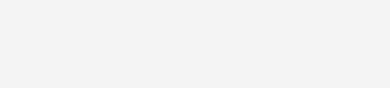 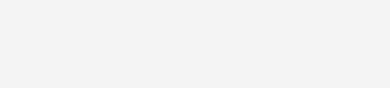 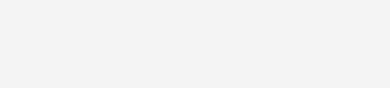 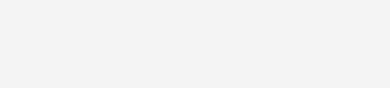 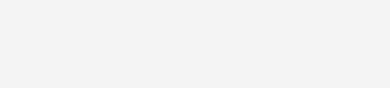 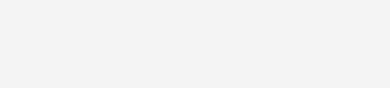 The numbers 1 through 30 are written on slips of paper that are then placed in a hat.
Students draw a slip to determine the order in which they will give an oral report.
Event A is being one of the first 10 students to give their report. 
Event B is picking a multiple of 6. Calculate each of the indicated probabilities:
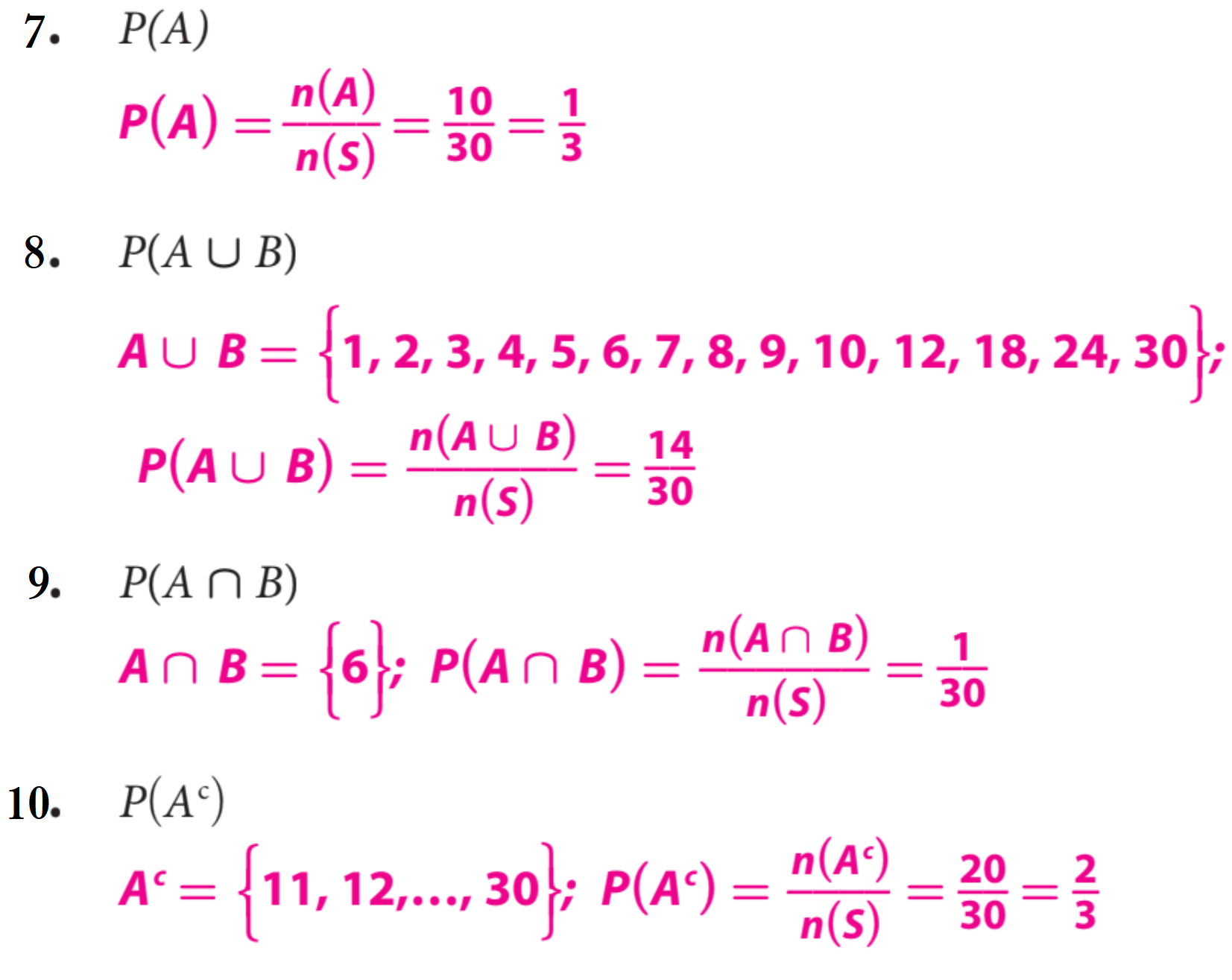 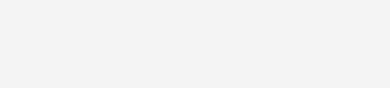 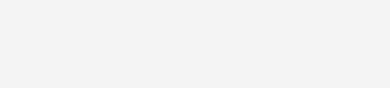 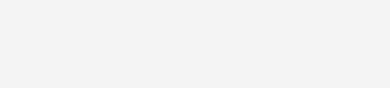 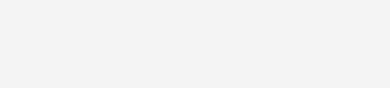 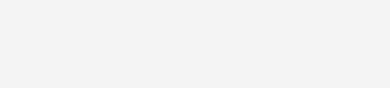 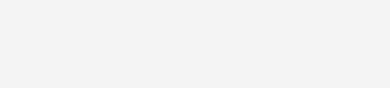 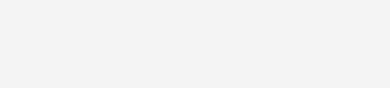 Word Bank
Element
 Universal Set
 Complement
 Subset
 Intersection
 Union
 Theoretical Probability
What did you learn about how to calculate the Theoretical Probability.
SUMMARY CLOSURE
Today, I learned how to _________________________________________________________________________________________________________________.